GİRİŞ
Katılım bankaları (ÖFK’lar), Bakanlar Kurulu’nun 16.12.1983 gün ve 83/7506 sayılı Kararı ile kurulmuşlardır.
Katılım bankaları (ÖFK’lar) 1998 yılında 3182 sayılı Bankalar Kanunu m.96’ya ilave edilen hüküm ile bankacılık düzenlemelerine tabi olmaya başlamıştır.
Katılım bankaları (ÖFK’lar) 4389 Sayılı Bankalar Kanunu’nda değişiklik yapan 4491 sayılı Kanun düzenlemeleriyle 17.12.1999 tarihinde bazı maddeleri dışında Bankalar Kanunu’na tabi tutulmuştur.
5411 sayılı Kanun, 01.11.2005 tarihinden itibaren Katılım Bankalarının Türk mali sektörü içinde bulundukları statü karmaşıklığından kurtulmasını, resmen ve fiilen banka alt türü olarak kabul edilmesini sağlamıştır.
Bugün işlemler, TKBB’nin 20.06.2012 Tarihli ve 151 no.lu “Katılım Bankalarının Finansman Sağlama Yöntemlerinden Olan Kurumsal Ve Bireysel Finansman Desteği İle İlgili İşlem Akışları” kararına göre yürütülmektedir.
Katılım Bankalarının Tabi Olduğu Ana Mevzuat
Faaliyet Sınırlamaları
Katılım bankaları, mevduat kabul edemezler. 
Katılım bankacılığı prensiplerine aykırı hukuki işlem gerçekleştiremezler. 
Danışma Kurulu, katılım bankacılığına ilişkin ilke ve standartları belirlemek üzere 2018 yılı ortalarından itibaren fiilen göreve başlamıştır.
Katılım Fonu Toplama Yöntemleri
Yürürlükte bulunan mevzuatımızda katılım fonları aşağıdaki yöntemlerle ile toplanabilir:
Özel Cari Hesaplar
Katılma Hesapları
Katılım Bankalarının Finansman Sağlama Yöntemleri
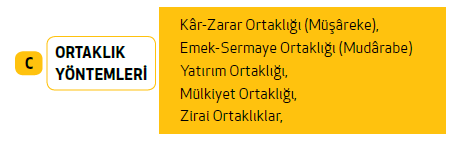 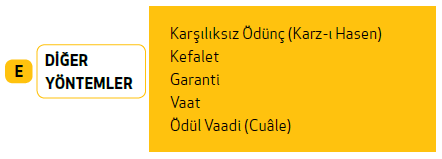 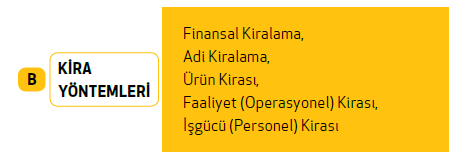 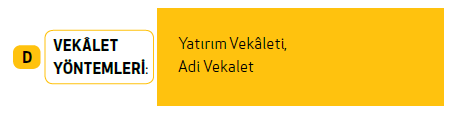 Denetim
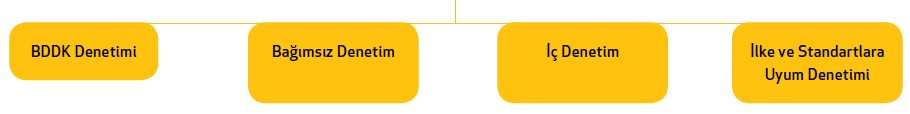 Katılım bankaları ve tüm faaliyetleri Kurumun denetimine tabidir. 

Kurum, bankaların genel kurullarına gözlemci sıfatıyla temsilci gönderebilecektir.
Kurul bu konudaki düzenlemeleri belirlediği mevzuat ile yapmış bulunmaktadır.
İç denetim sistemi kurulması zorundadır.

Banka müfettişleri
Denetçiler: TKBB nezdindeki danışma kurulu, katılım bankaları içerisindeki danışma kurulları ile murakıplar
Bankacılık Kanununda Düzenlenen Suçlar
Katılım Bankacılığında Kullanılan SözleşmelerYurtiçinde Kullanılan Sözleşmeler
Katılım Bankalarının Uluslararası Faaliyetleri Sözleşmeleri
Murabaha
ISDA/IIFM Tahawwut Master Agreement
Mudaraba
ISDA Master Agreement
Wakala Swap
Garanti-Kontrgaranti ilişkileri
Muhabirlik Hizmetler İşlemleri
Risk paylaşım
Sendikasyon Kredileri
[Speaker Notes: © Copyright PresentationGo.com – The free PowerPoint library]
Sözleşmelerin Hazırlanmasında Dikkat Edilecek Konular
Tevhid inancı, İslam hukuku ve özelde faizsiz finans kurum ve kurallarına uygunluk
Türk Borçlar, Medeni ve Ticaret Kanunlarına uygunluk 
Garar (aşırı belirsizlik) ve Kumardan uzak durma
Alkol, domuz, uyuşturucu maddeler gibi mal ya da hizmetlerin ticaretinin yapılmaması 
Doğruluk ve dürüstlük, adil olma, zulüm etmeme, başkasının hakkını almama, israf etmeme gibi ahlaki kurallara riayet 
Risk paylaşımı esası
TEŞEKKÜRLER